חוברת מקורות – השומר החדש
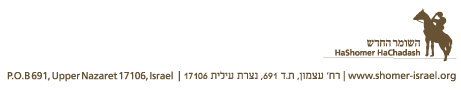 חוברת מקורות – השומר החדש
נס או גבורה
אָנוּ נוֹשְׂאִים לַפִּידִים 
מילים: אהרון זאבלחן: מרדכי זעיראאָנוּ נוֹשְׂאִים לַפִּידִים בְּלֵילוֹת אֲפֵלִים
זוֹרְחִים הַשְּׁבִילִים מִתַּחַת רַגְלֵינוּ.
מִי אֲשֶׁר לֵב לוֹ הַצָּמֵא לָאוֹר – 
יִשָּׂא אֶת עֵינָיו וְלִבּוֹ אֵלֵינוּ,
לָאוֹר – 
וְיָבוֹא. 
נֵס לֹא קָרָה לָנוּ,
פַּךְ שֶׁמֶן בַּמְּעָרָה לֹא מָצָאנוּ. 
לָעֵמֶק הָלַכְנוּ,
הָהָרָה עָלִינוּ,
מַעְיָנוֹת הָאוֹרוֹת
הַגְּנוּזִים גִּלִּינוּ
וּסְלָעִים כְּבֵדִים
חוֹסְמִים בַּעֲדָם,
בְּסֶלַע חָצַבְנוּ
עַד דָּם – 
וַיְהִי אוֹר.
וְאָנוּ נוֹשְׂאִים לַפִּידִים בְּלֵילוֹת אֲפֵלִים.
זוֹרְחִים הַשְּׁבִילִים מִתַּחַת רַגְלֵינוּ.
מִי אֲשֶׁר לֵב לוֹ הַצָּמֵא לָאוֹר – 
יִשָּׂא אֶת עֵינָיו וְלִבּוֹ אֵלֵינוּ,
לָאוֹר,
וְיָבוֹא.
רקע: הפעם נעסוק בנושא הנס. מאי חנוכה שואלים חכמינו - או בעברית מהו חנוכה ? אמנם הסופגניות טעימות, החנוכיה נפלאה, יש פסטיגל ואפילו חופש מבית ספר. אבל על מה, מה הסיפור ? חז"ל מסבירים שהיה נס גדול ואותו אנחנו חוגגים ! האם הנס הוא ניצחון של צבא החשמונאים הקטן והחלוש צבאית, לא ! זהו סיפור הנס של כד שמן קטן, שהיה בו שמן לשמונה ימי הדלקת המנורה. בלימוד שלפנינו נראה את הסברם של חז"ל, ולאור ההסבר שלהם נקרא את אנו נושאים לפידים, שיר שהוא 'תשובה ציוניות הולמת' לשאלת הנס.
מאי חנוכה [מדוע חוגגים את חנוכה?], דתנו רבנן [ששנו רבותינו] : בכ"ה בכסליו יומי דחנוכה [ימי החנוכה] תמניא אינון [שמונה ימים הם], דלא למספד בהון ודלא להתענות בהון [שאין להספיד בקבורת המת בימים אלו, ואין להתענות בהם, כלומר אסור לצום בימים אלו – ביטוי הלכתי להיות ימים אלו ימים של שימחה]? שכשנכנסו יוונים להיכל, טימאו כל השמנים שבהיכל. וכשגברה מלכות בית חשמונאי ונצחום, בדקו ולא מצאו אלא פך אחד של שמן שהיה מונח בחותמו של כהן גדול ולא היה בו אלא להדליק יום אחד. נעשה בו נס והדליקו ממנו שמונה ימים. לשנה אחרת קבעום ועשאום ימים טובים בהלל והודאה". (תלמוד בבלי מסכת שבת כא ע"ב)
שְׂאוּ צִיּוֹנָה נֵס וָדֶגֶל
מילים: נח רוזנבלום
לחן: נח זאלודקובסקי, עממי חסידי
שְׂאוּ צִיּוֹנָה נֵס וָדֶגֶלדֶּגֶל מַחֲנֵה יְהוּדָהמִי בָּרֶכֶב מִי בָּרֶגֶלנֵעָשׂ נָא לַאֲגֻדָּה.יַחַד נֵלְכָה נָא נָשׁוּבָהאַרְצָה אֲבוֹתֵינוּאֶל אַרְצֵנוּ הָאֲהוּבָהעֶרֶשׂ יַלְדוּתֵנוּ.
שאלות לדיון:
מהו הנס אותו מסמנים חז"ל ? 
יש לכם השערה מדוע בחרו לסמן את נס כד השמן ולא את נס הניצחון הצבאי ?
מה מקומו של ה"נס" בשיר 'אנו נושאים לפידים' ?
נסו לעמוד על הערך שהשיר 'אנו נושאים לפינים' מעלה על נס. (רמז בכותרת)
מה פירוש המלה 'נס' בשיר 'שאו ציונה נס ודגל'?